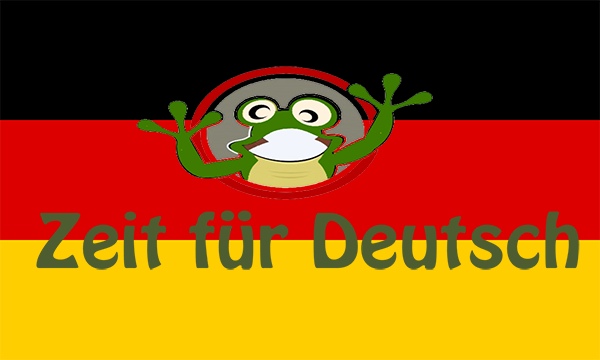 Der Astronaut
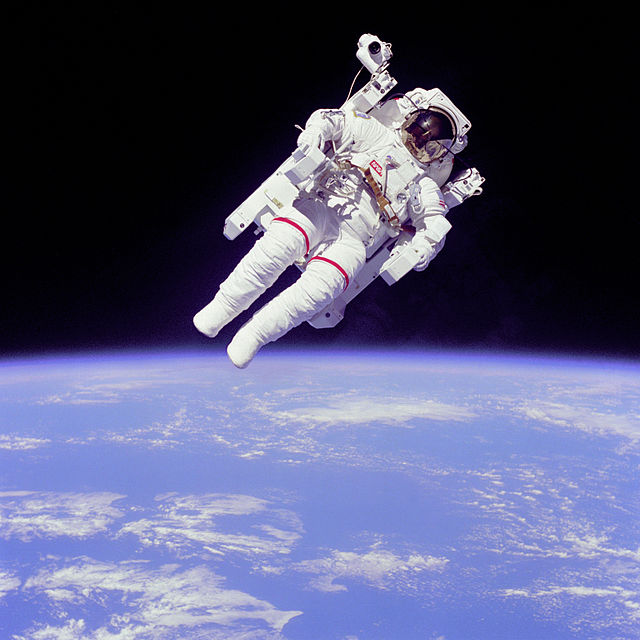 Der Akrobat
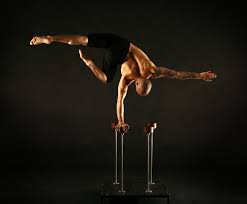 Afrika
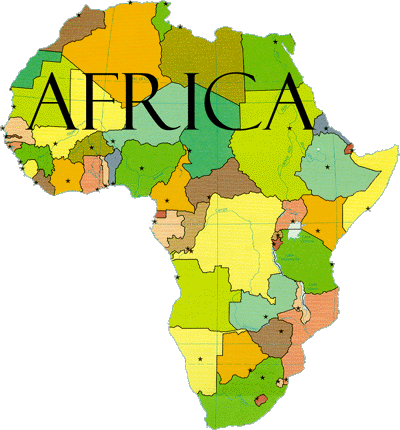 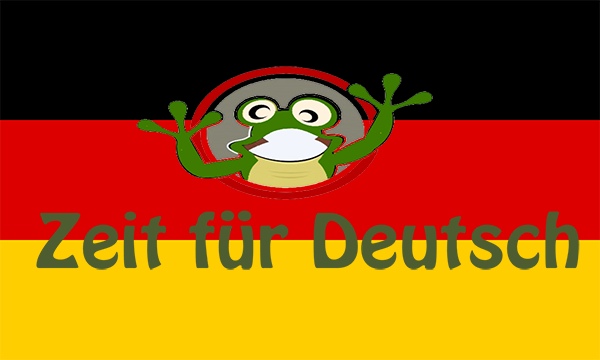 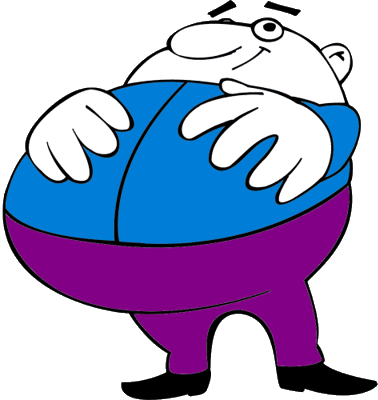 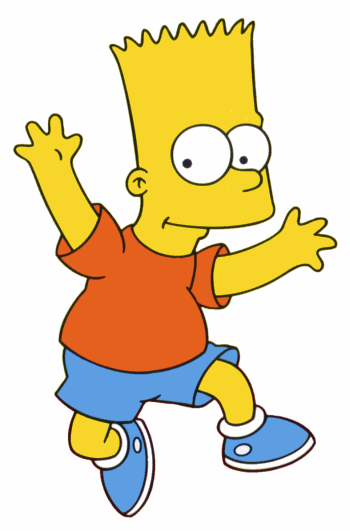 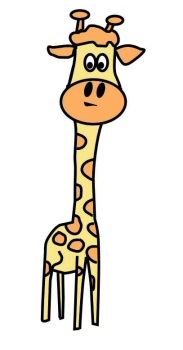 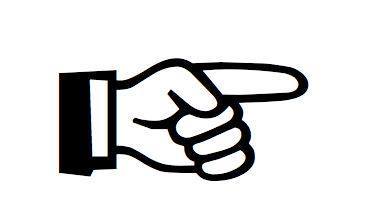 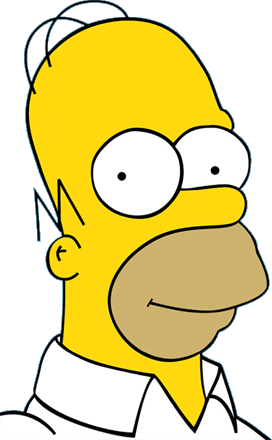 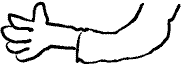 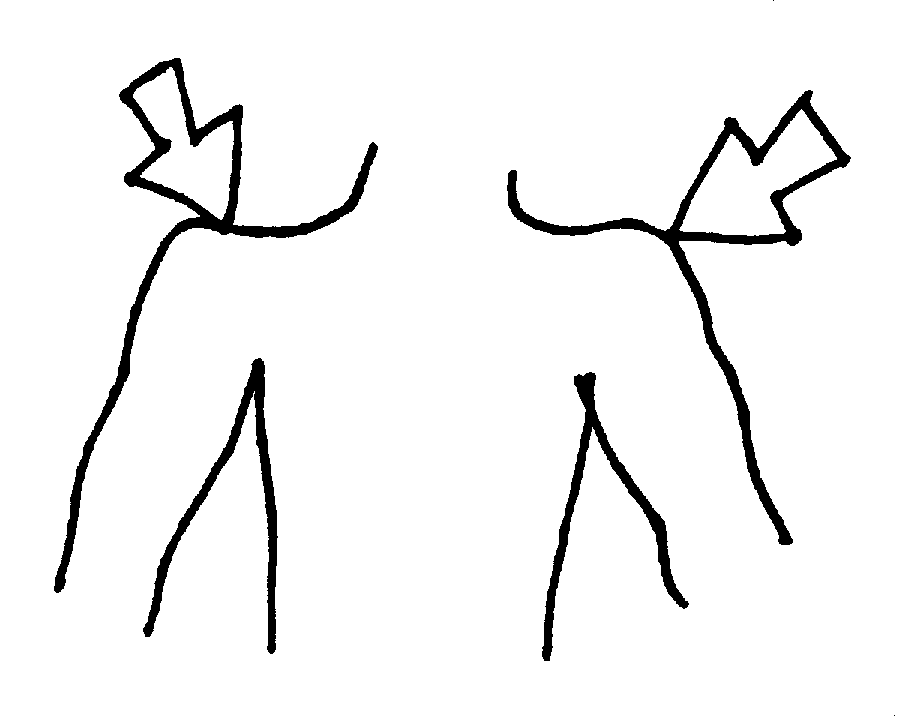 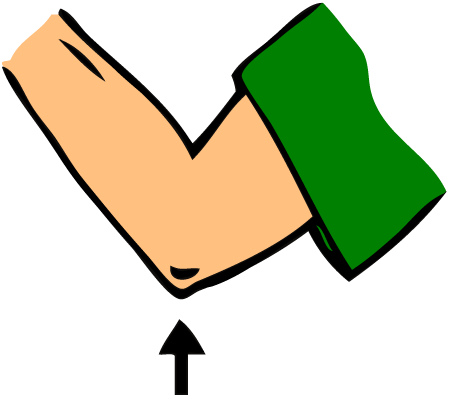 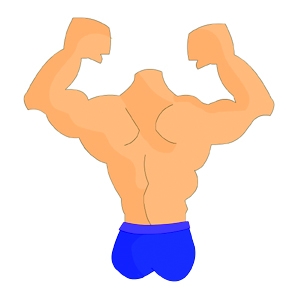 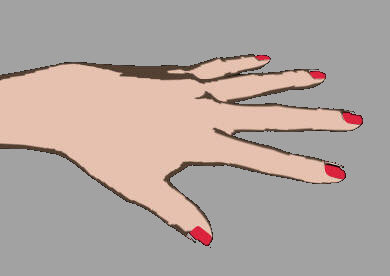 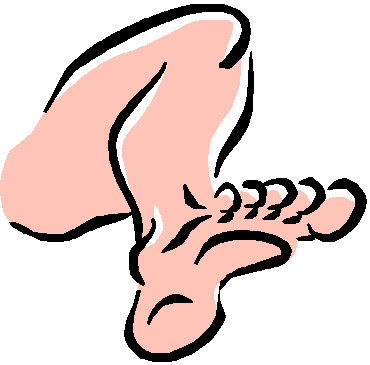 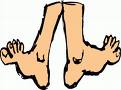 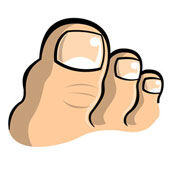 Hans sagt – Hans (Simon) says
Berüht ...
Touch ...
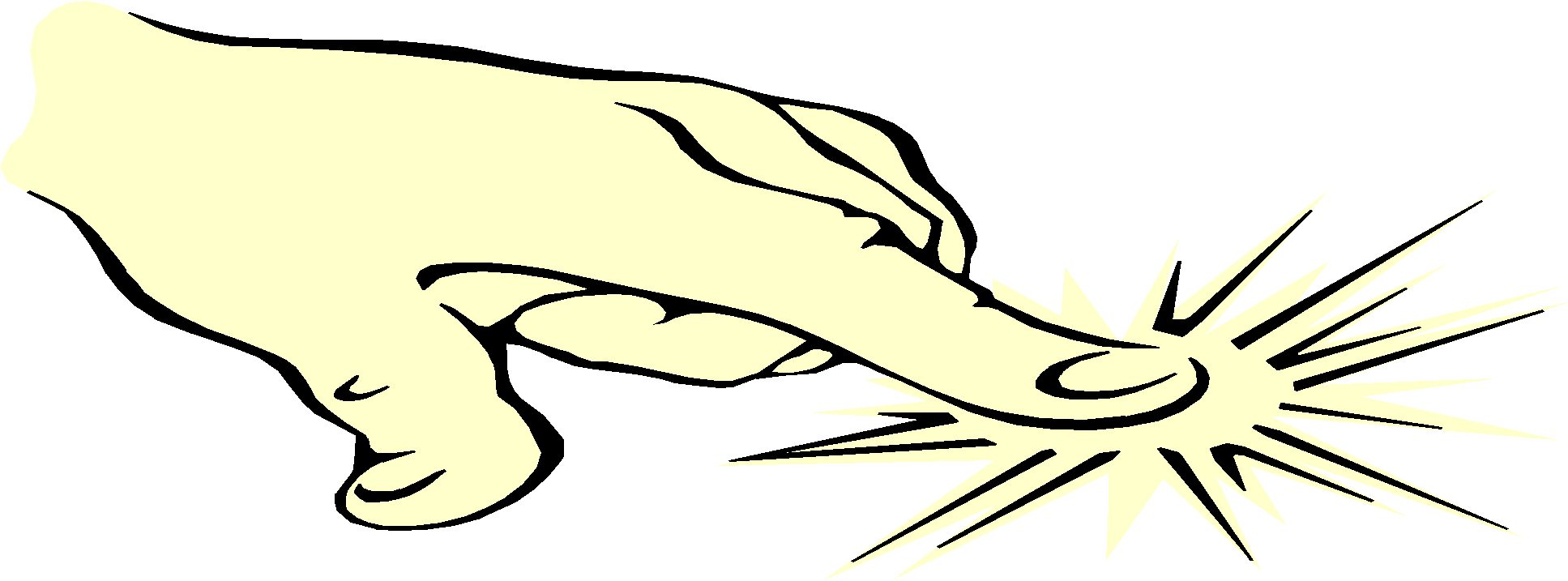 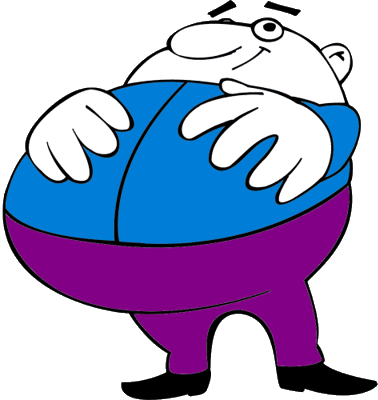 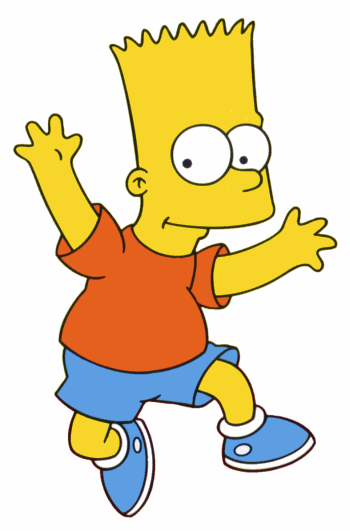 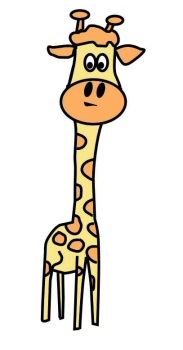 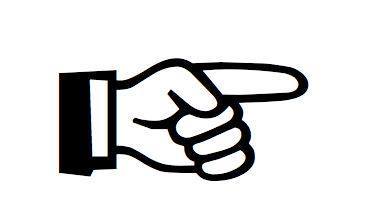 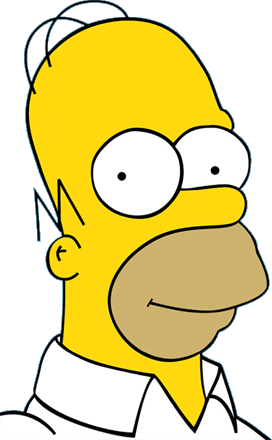 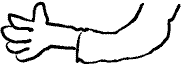 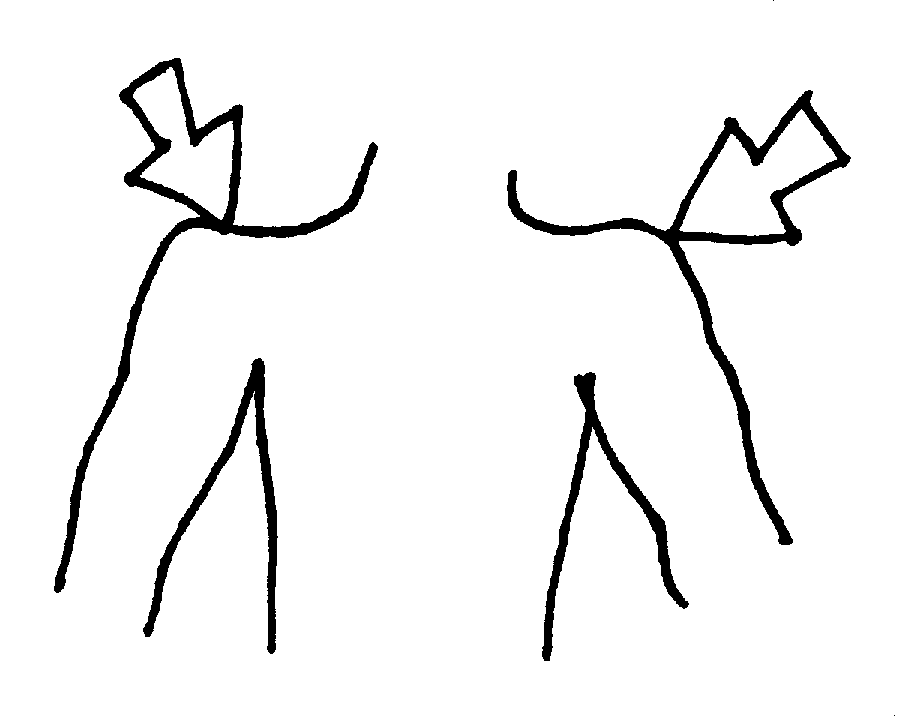 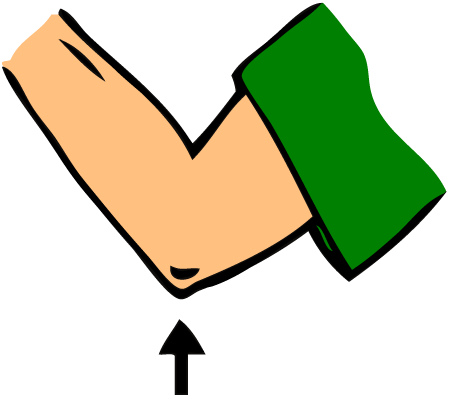 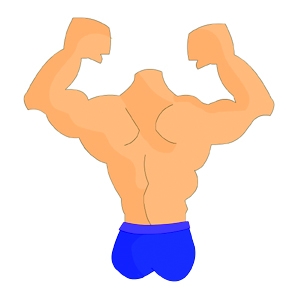 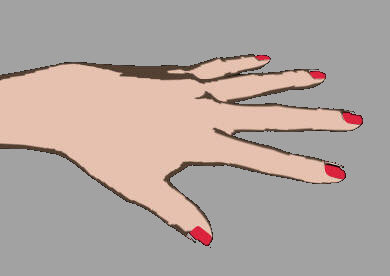 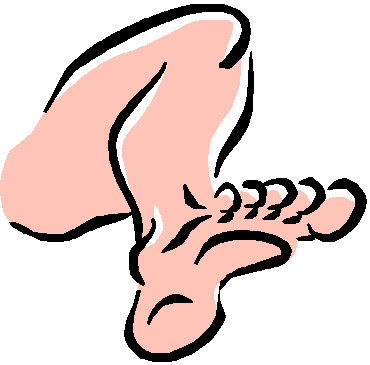 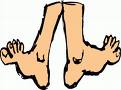 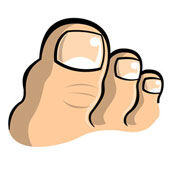 Mein Hut, der hat drei EckenMy hat, it has three corners
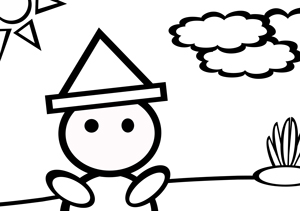 Mein Hut, der hat drei Ecken,
Drei Ecken hat mein Hut.
Und hätt‘ er nicht drei Ecken,
So wär’s auch nicht mein Hut.
My hat, it has three corners, 
Three corners, my hat has. 
And if it didn’t have three corners, 
My hat wouldn’t be my hat.
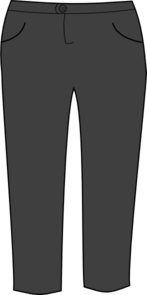 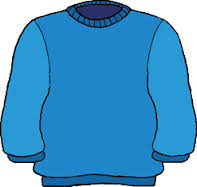 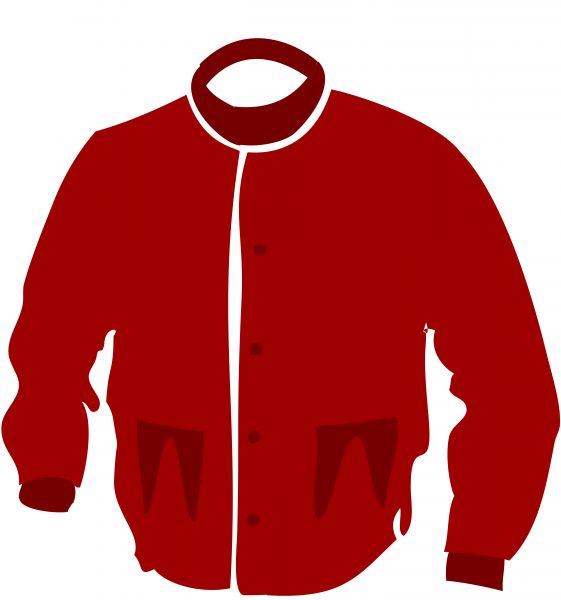 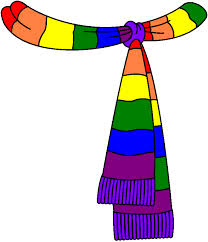 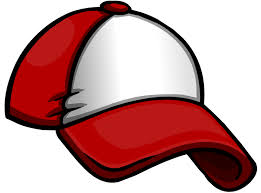 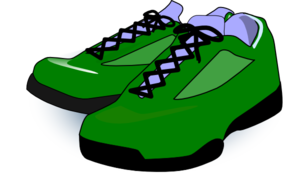 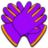 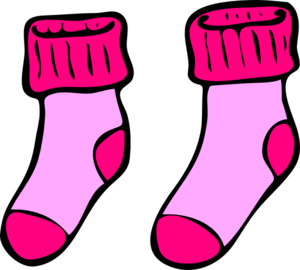 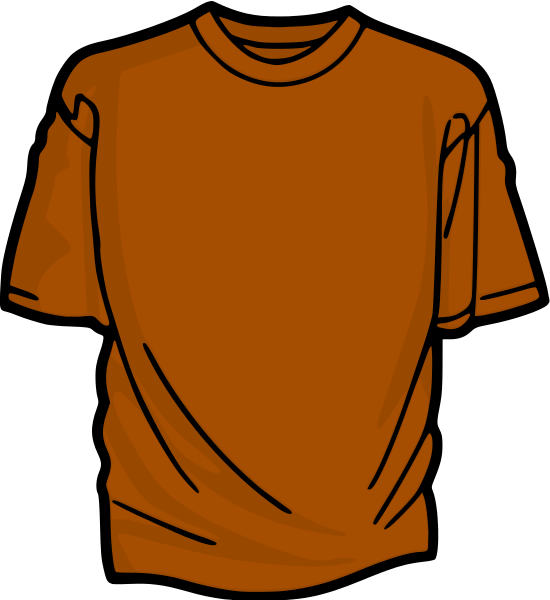 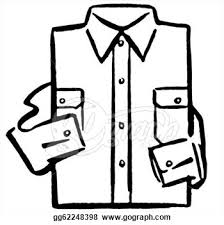 Was fehlt?
.... fehlt
What is missing
.... is missing
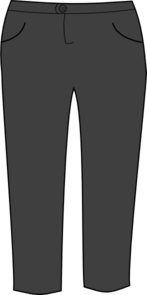 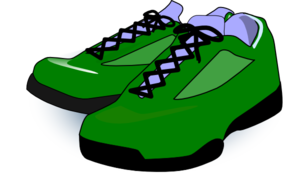 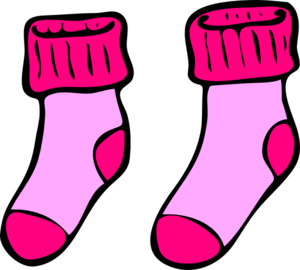 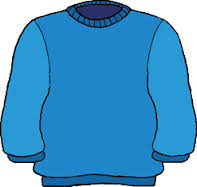 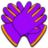 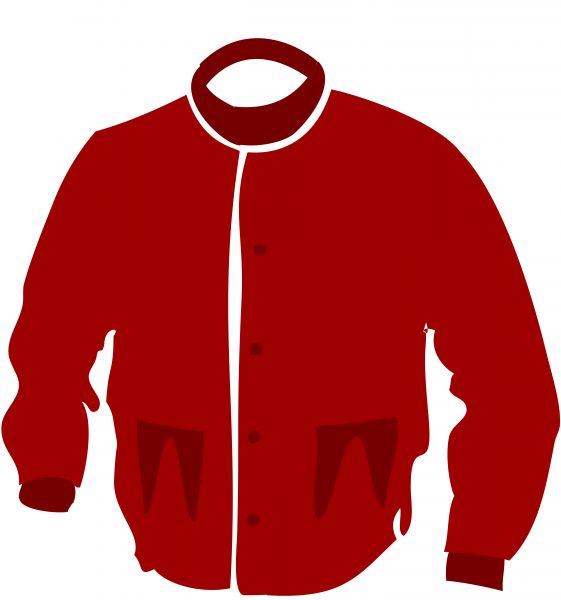 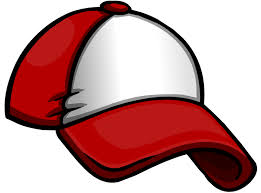 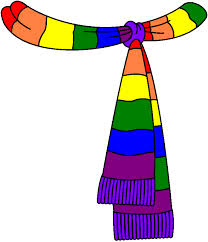 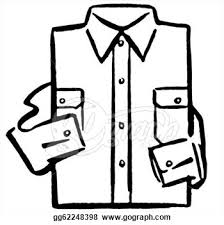 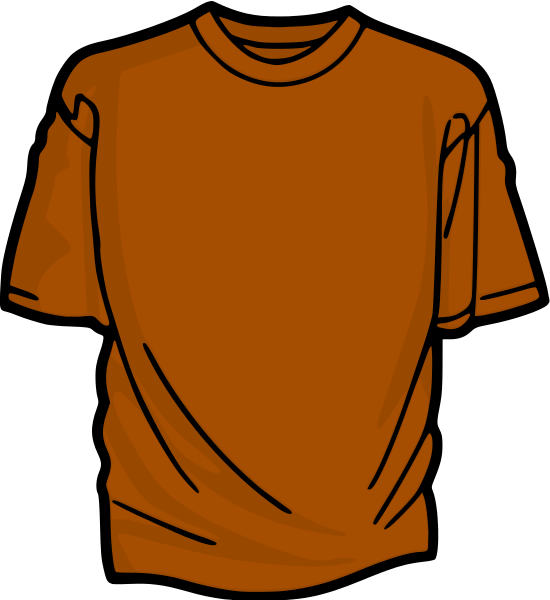 Was fehlt?
.... fehlt
What is missing
.... is missing
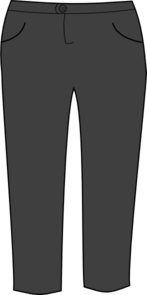 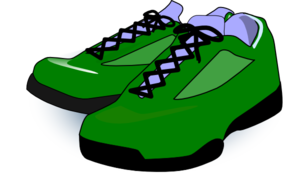 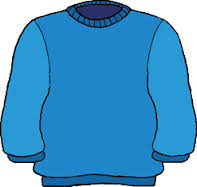 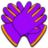 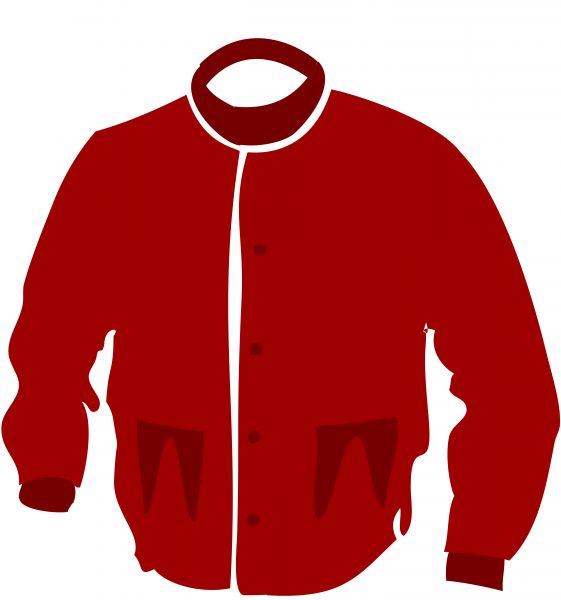 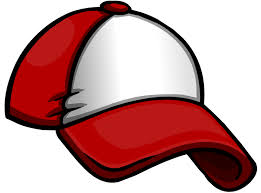 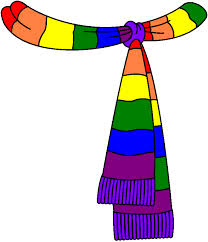 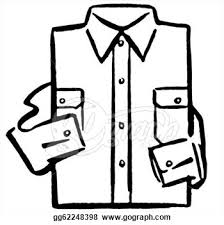 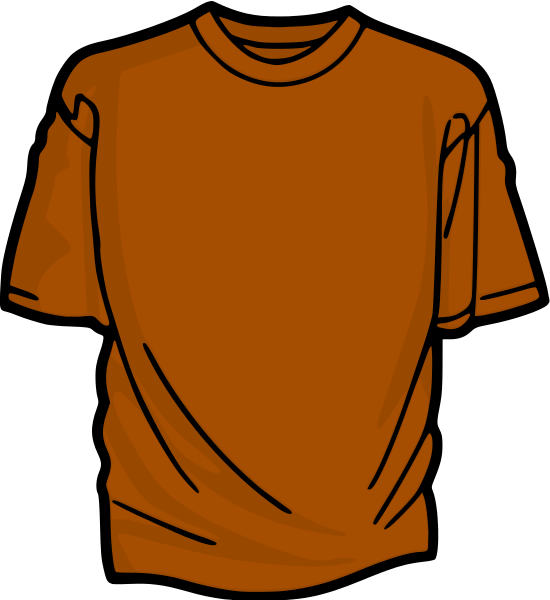 Was fehlt?
.... fehlt
What is missing
.... is missing
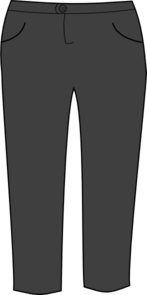 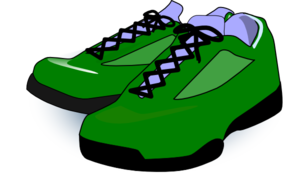 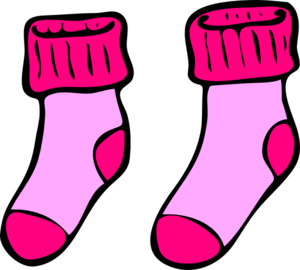 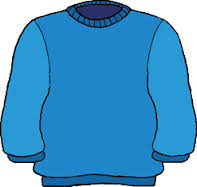 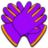 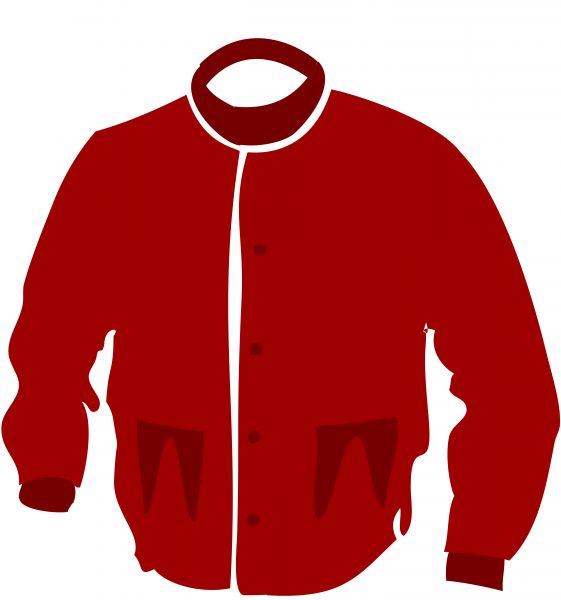 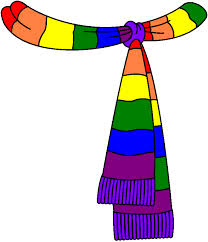 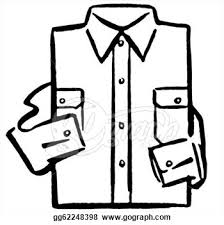 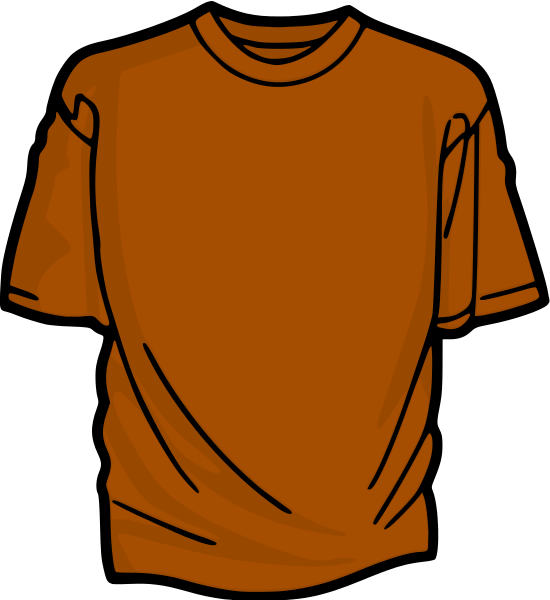 Was fehlt?
.... fehlt
What is missing
.... is missing
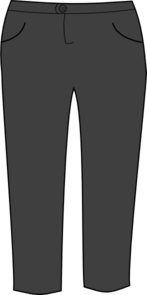 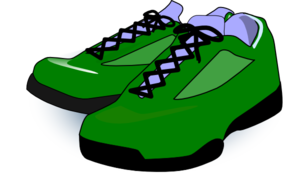 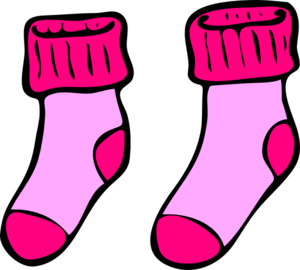 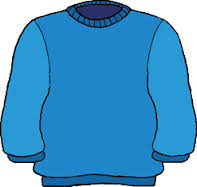 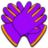 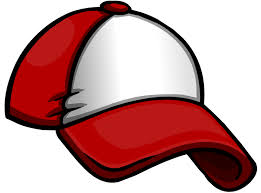 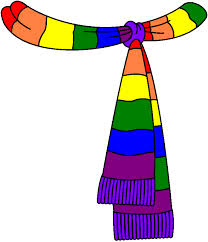 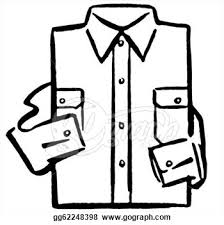 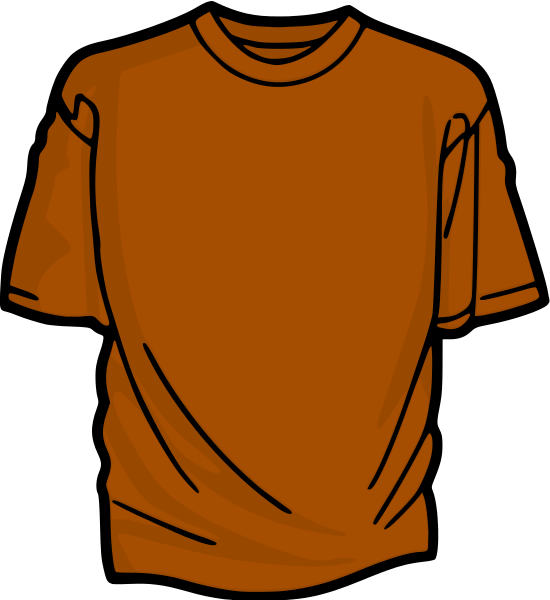 Was fehlt?
.... fehlt
What is missing
.... is missing
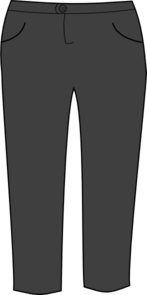 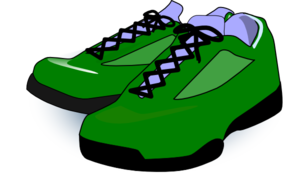 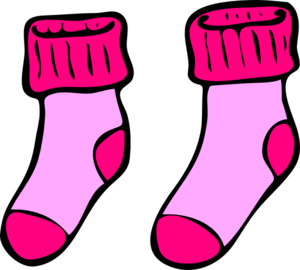 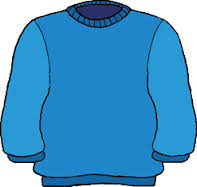 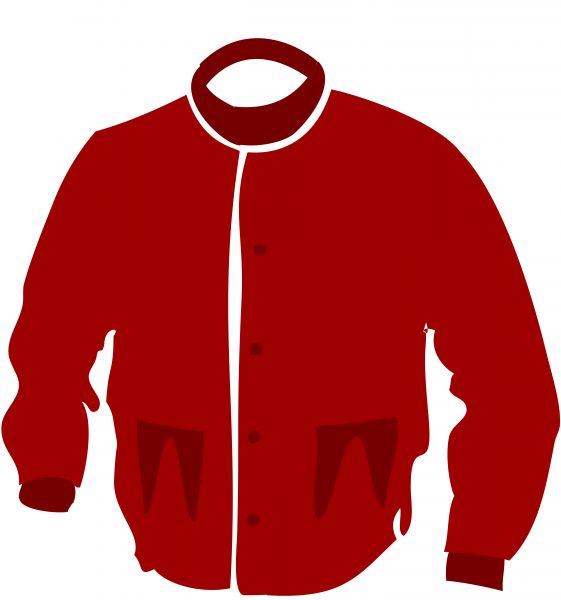 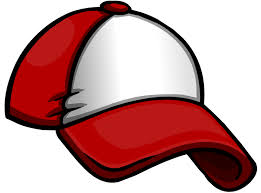 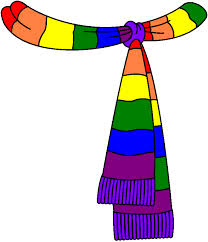 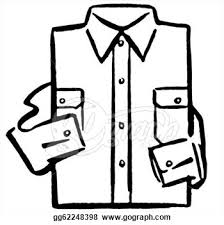 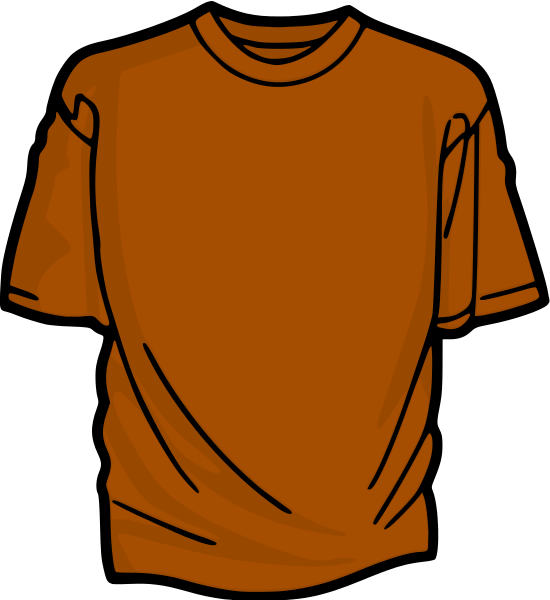 Was fehlt?
.... fehlt
What is missing
.... is missing
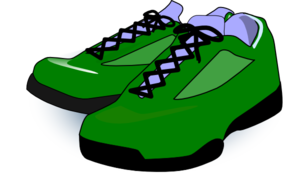 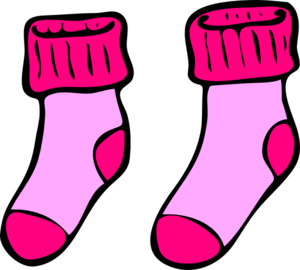 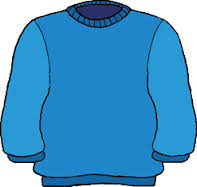 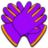 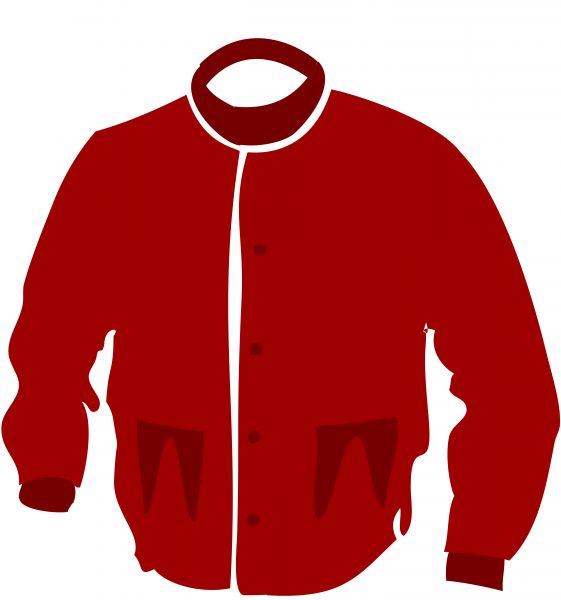 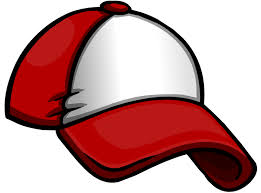 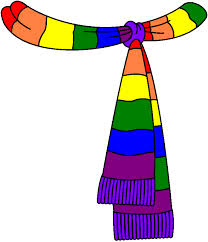 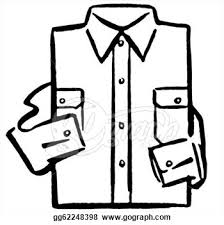 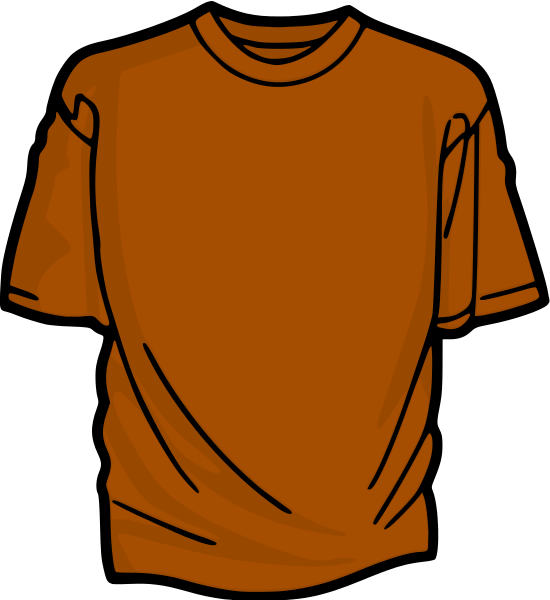 Was fehlt?
.... fehlt
What is missing
.... is missing
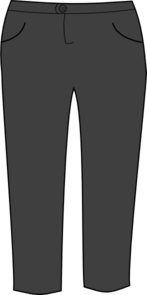 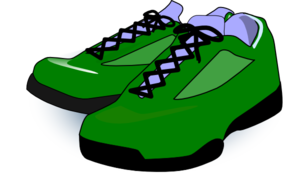 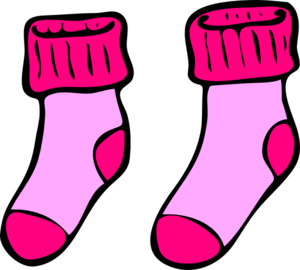 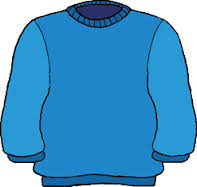 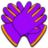 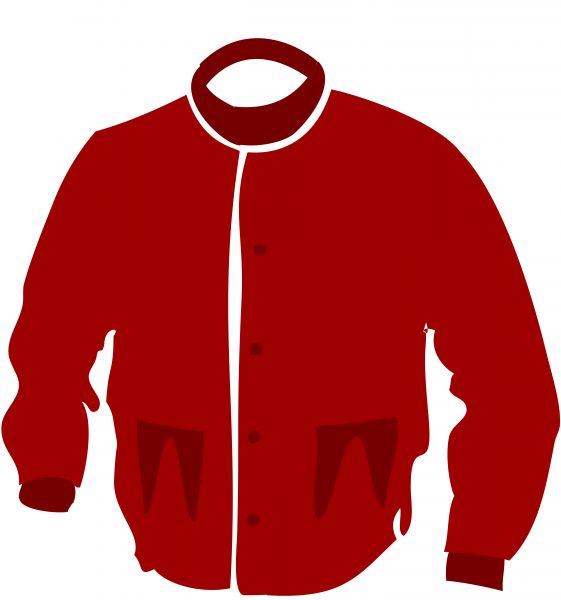 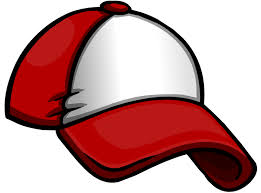 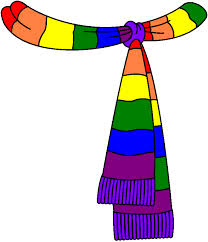 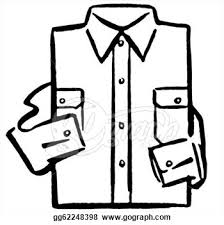 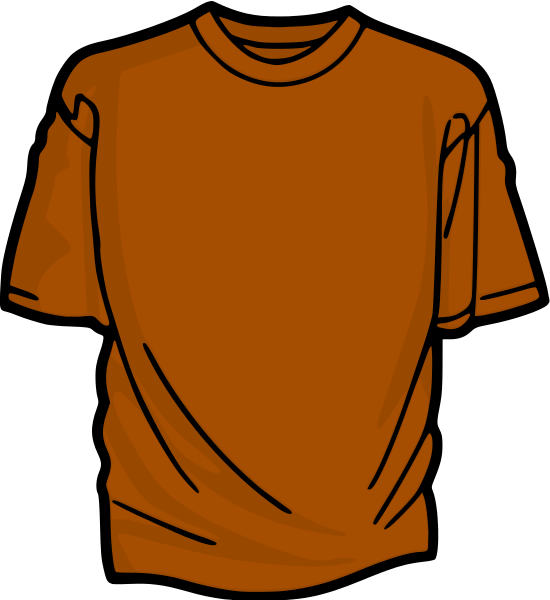 The holiday - Der Urlaub
I pack
In my suitcase
Ich packe 
In meinen Koffer
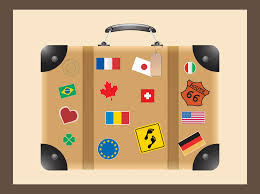 Welche Farbe ist das?Which colour is that?
Welche Farbe ist das? Das ist rot
Welche Farbe ist das? Das ist orange
Welche Farbe ist das? Das ist gelb
Meine Lieblingsfarbe
Welche Farbe ist das?Das ist grün
Welche Farbe ist das? Das ist blau
Welche Farbe ist das? Das ist lila
Meine Lieblingsfarbe
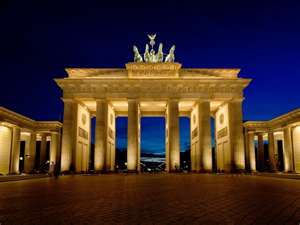 Germany - Deutschland
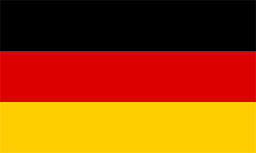 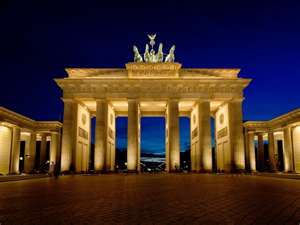 Austria - Österreich
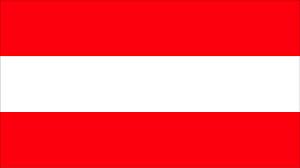 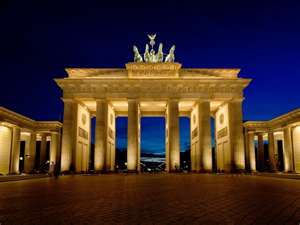 Switzerland - Die Schweiz
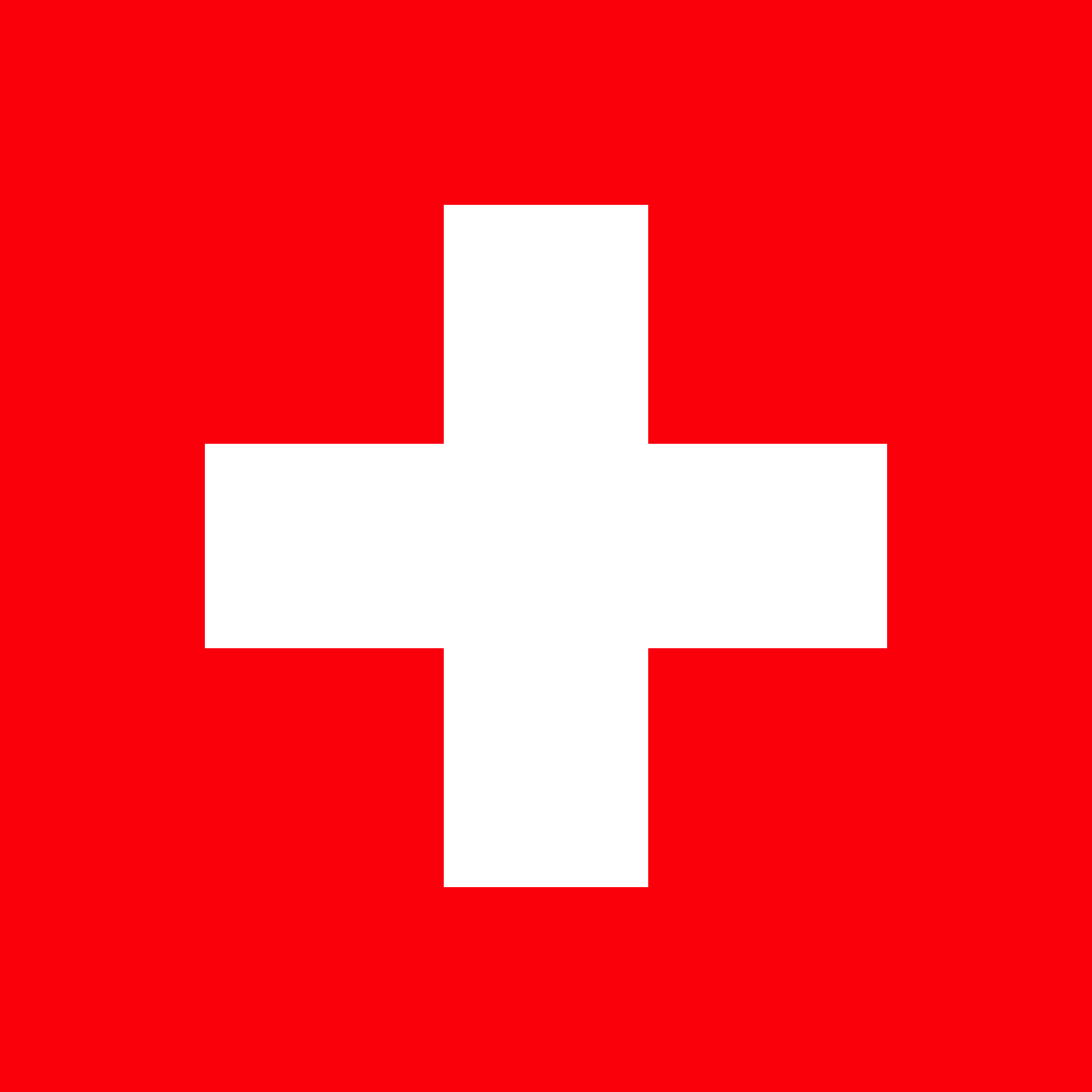 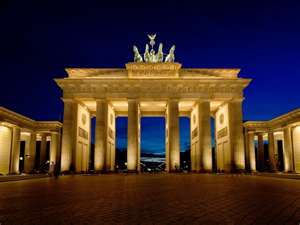 Belgium - Belgien
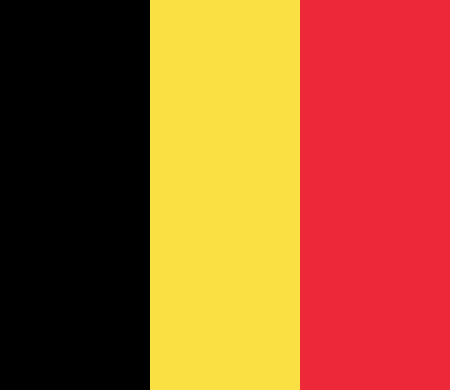 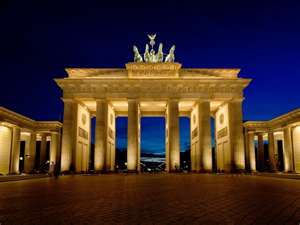 Italy - Italien
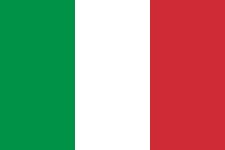 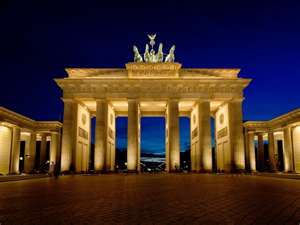 France - Frankreich
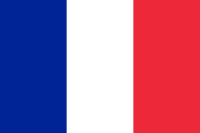 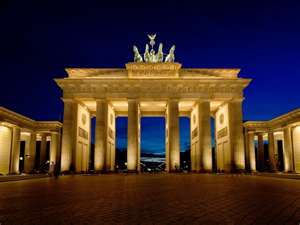 Poland - Polen
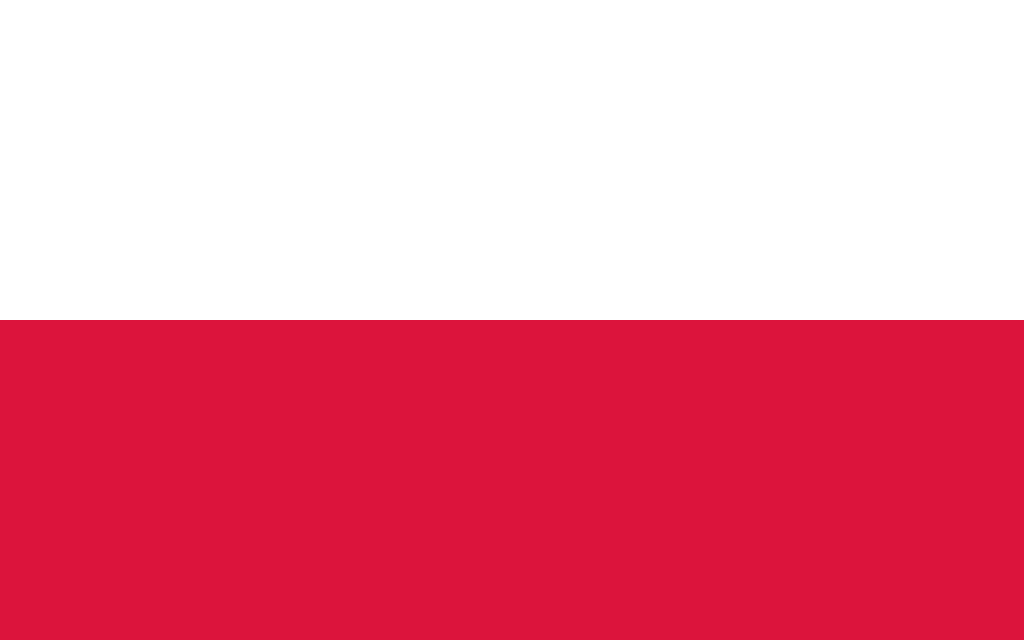 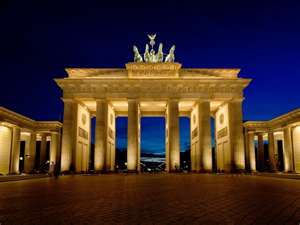 Holland - Holland
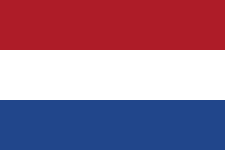 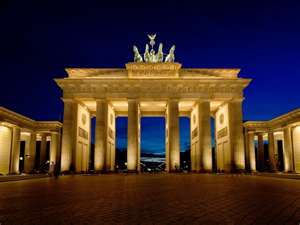 Czech Republic - Tschechien
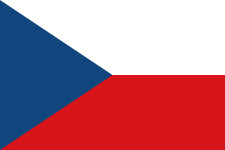 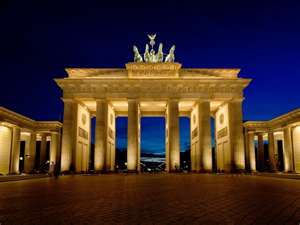 Great Britain - Großbrittanien
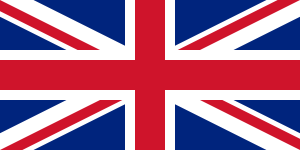 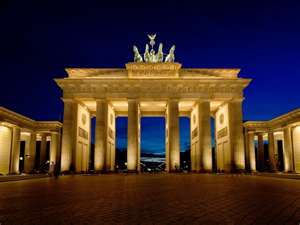 The USA – die USA
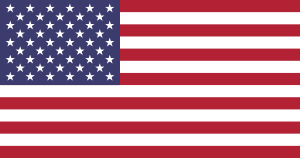 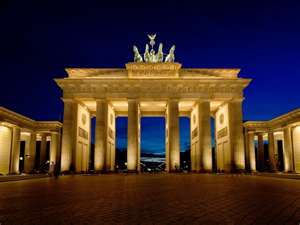 Europe – Europa
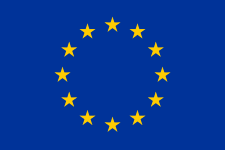 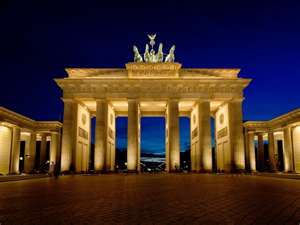 Wie siehst du aus? - How do you look?                                  (What do you look like?)
Wie siehst du aus? x 5

Ich bin sehr groß

Ich bin sehr klein

Ich habe Brille

Und meine Haare ist Blond
What do you look like?

I am very big

I am very small

I have glasses 

And my hair is blonde
Secret Signal
Guten Tag
Wie heißt du? 
Ich heiße Nico
Wie alt bist du? 
Ich bin sieben Jahre alt
Wie geht’s? 
Gut, danke
Auf wiedersehen
Bis bald
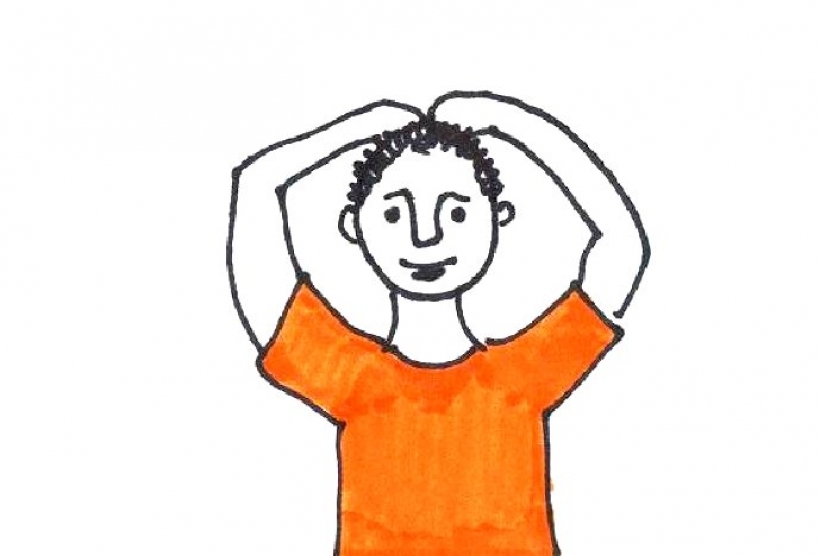 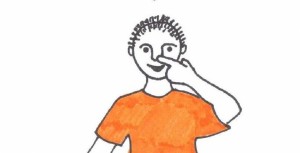 Drei Fragen - Three Questions
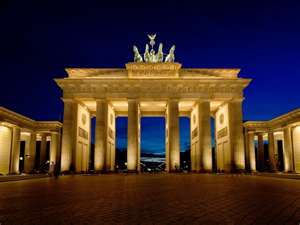 Wie heißt du?
Wie alt bist du?
Wie geht’s
What is your name?
How old are you?
How are you?
Drei Antworten – Three Answers
Ich heiße ...
Ich bin ... Jahre alt
Wunderbar, danke
My name is (I am called)
I am ... years old
Wonderful, thank you
Who is speaking?
?
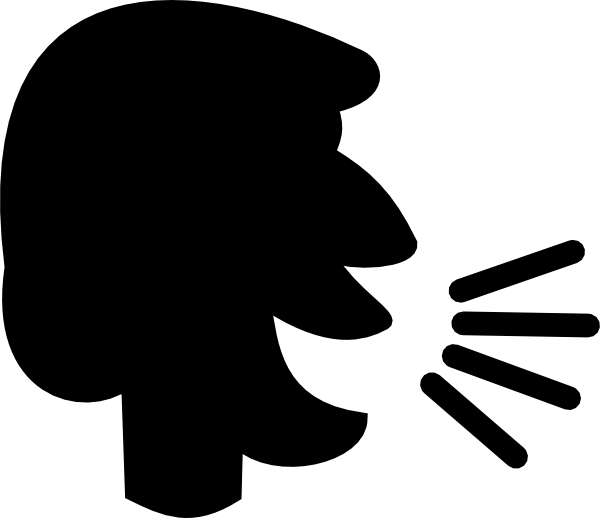 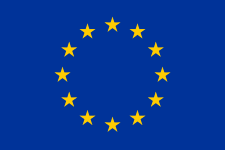 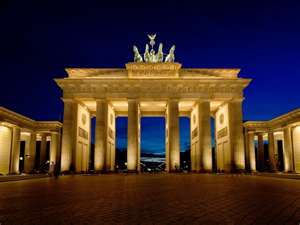 Its all about Franzi – where is she?Es geht um Franzi – wo ist sie?
King or Queen of KnowledgeKönig oder Königin von Kenntnissen
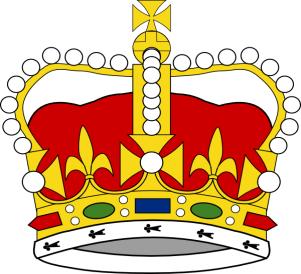 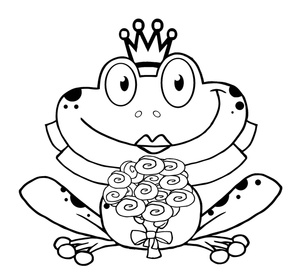 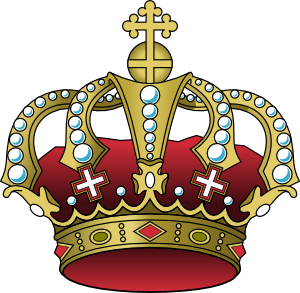 Warm
Heiß
Kalt
Eiskalt
Links
Rechts
Halt
Gerade aus
Ich brauche Hilfe
Ich habe Franzi gefunden
Warm
Hot
Cold
Ice cold
Left 
Right
Stop
Straight on
I need help
I have found Franzi
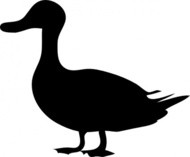 Das war gut aha a - aha,
Das war fantastisch, Leiblingsantwort,
Felix und Franzi helfen uns,
Beim lernen von jedem Wort.
That was good aha a- aha,
That was fantastic, favourite answer,
Felix and Franzi help us,
To learn every word.